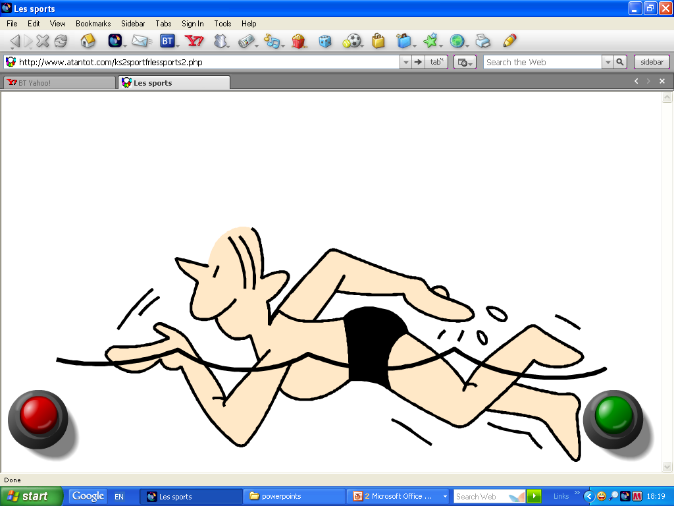 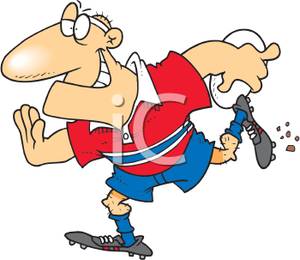 Les sports
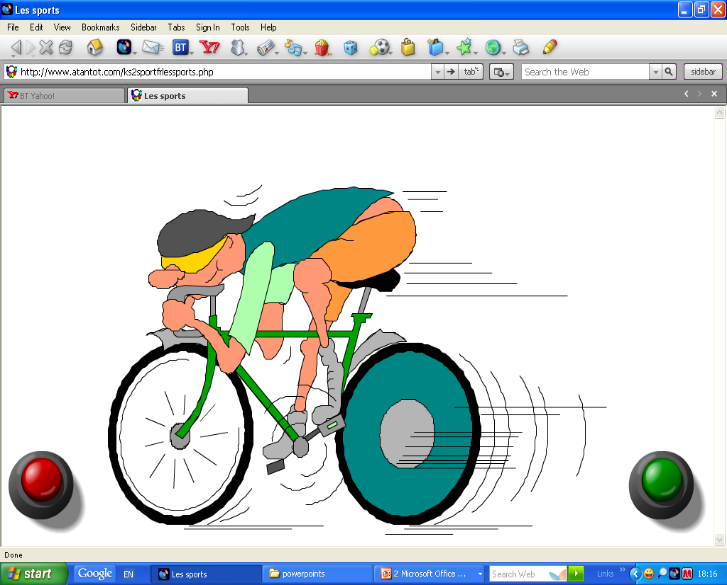 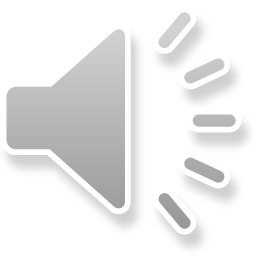 le rugby
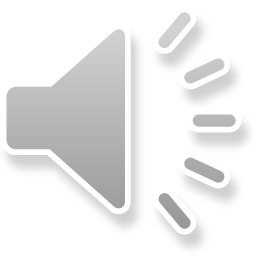 la natation
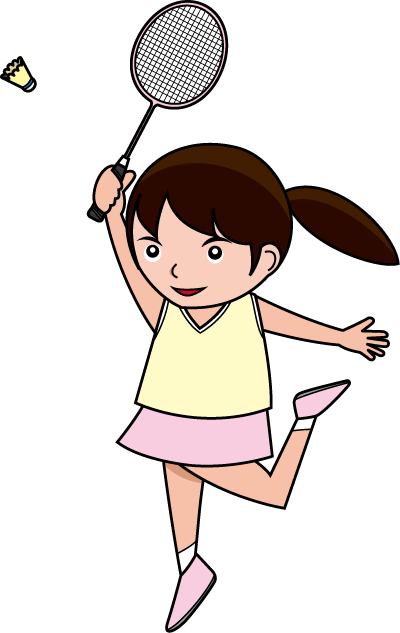 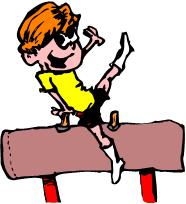 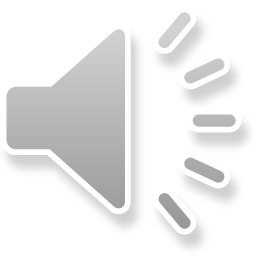 le cyclisme
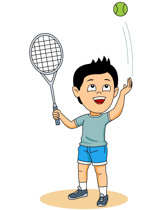 le badminton
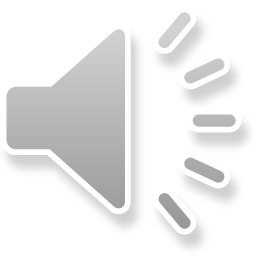 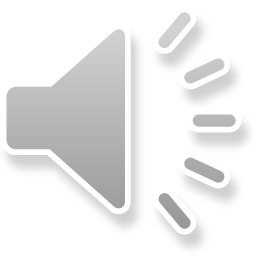 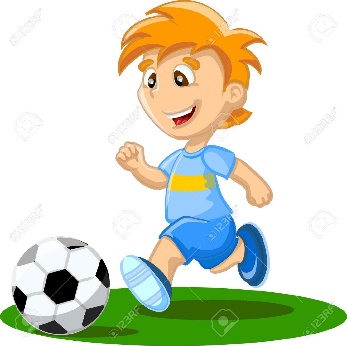 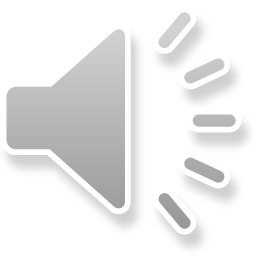 la gymnastique
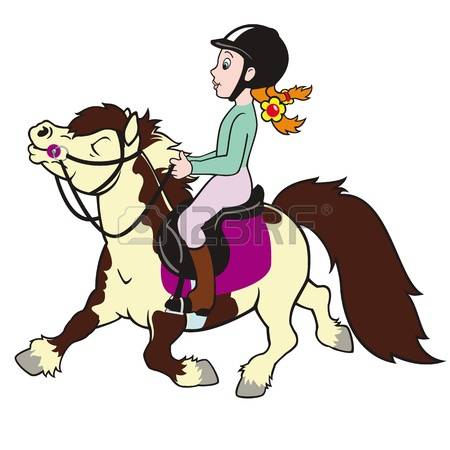 le tennis
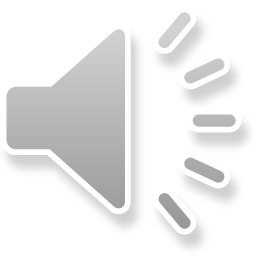 le foot
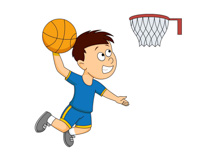 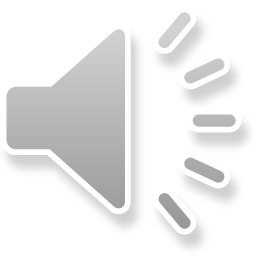 J’aime ...

Je n’aime pas ...
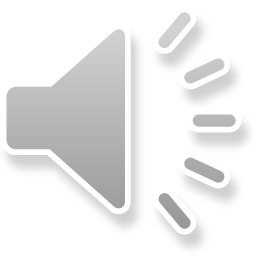 le basket
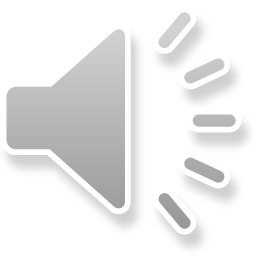 l’équitation
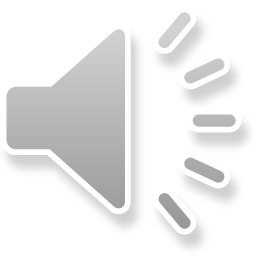 Practise making sentences...
le badminton
le basket	             
le cyclisme
le tennis
le football 
le rugby 
la gymnastique
la natation  
l’équitation
Summer 2021 has seen lots of exciting sports events including…

le cyclisme (Tour de France)
le tennis (Wimbledon)
le football (Euro 2020)

What is coming next?
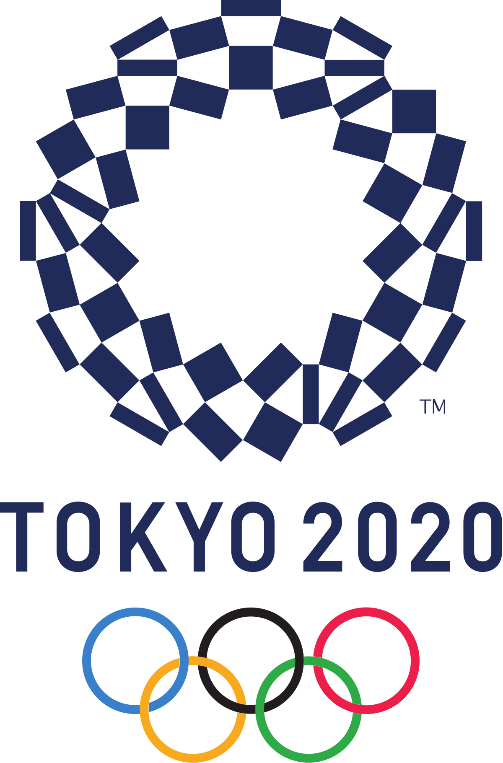 The Olympic games will begin on Friday 23rd July.
They take place in Tokyo, 
the capital of Japan.
https://www.youtube.com/watch?v=H7ILmvOx6zY
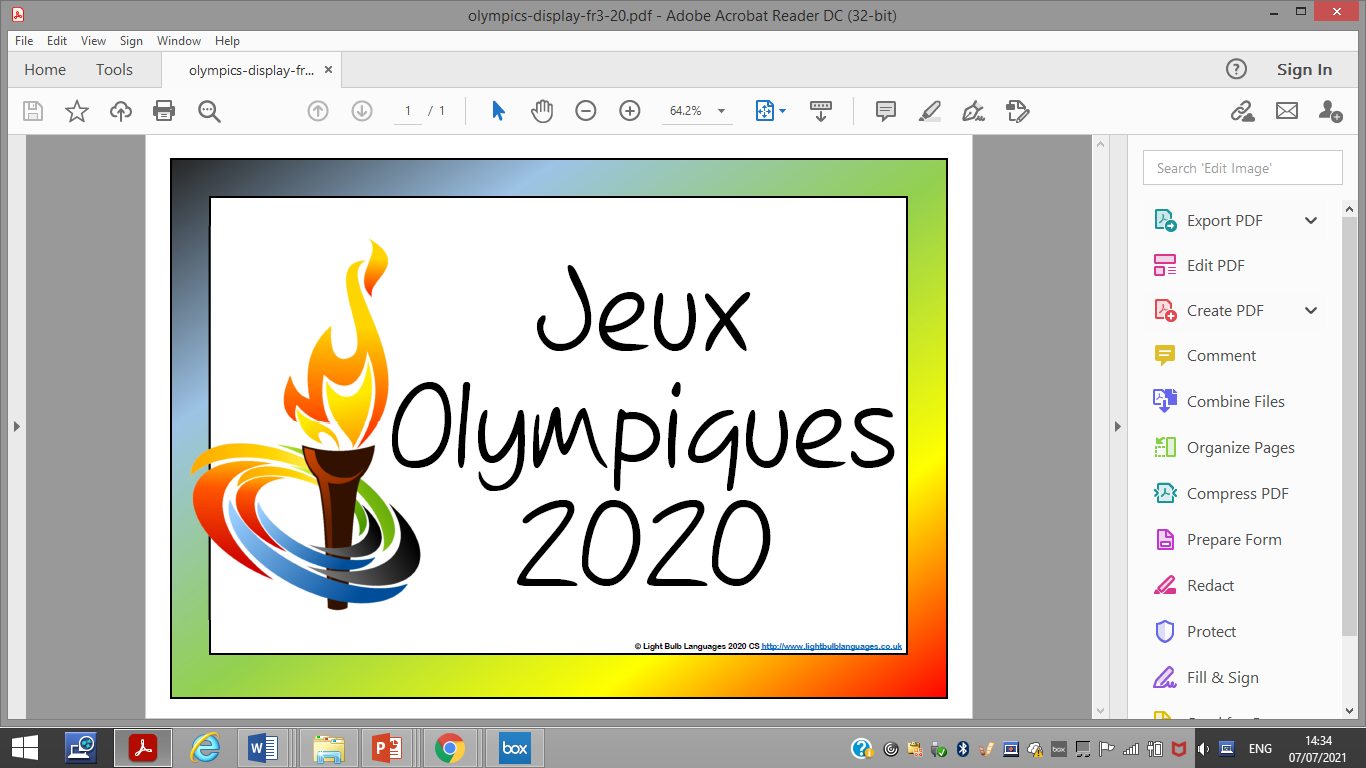 du 23 juillet au 8 août 2021
Où se déroulent les Jeux Olympiques cet été? 
Where are the Olympic Games taking place this summer?
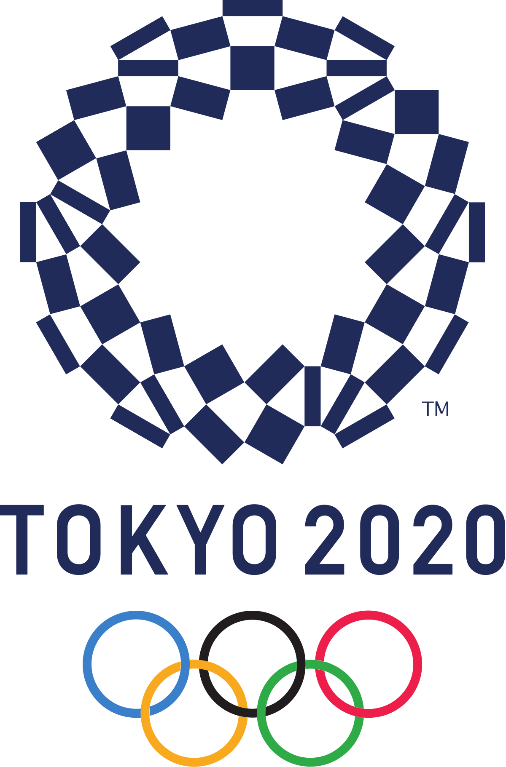 à Tokyo, au Japon
Tokyo, au Japon
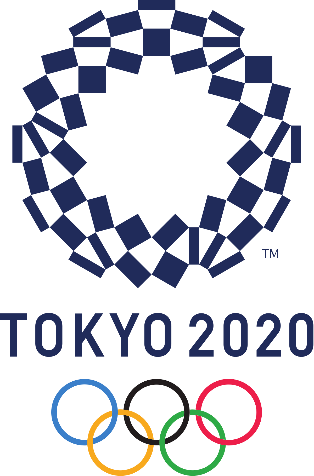 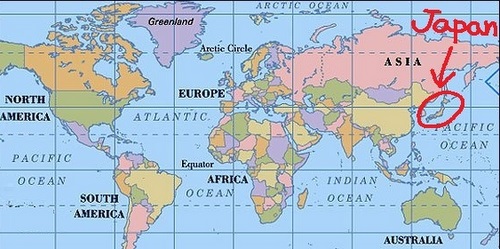 The 2020 Tokyo Olympics were postponed until 2021 because of COVID.

French people refer to the Olympics as ‘Les Jeux Olympiques’ (the Olympic Games) or simply as ‘Les J.O.’
Le JO en France et en Angleterre
Les JO de 1908, 1948 et 2012:
Londres
et en 1900 et 1924: Paris


Et en 2024….
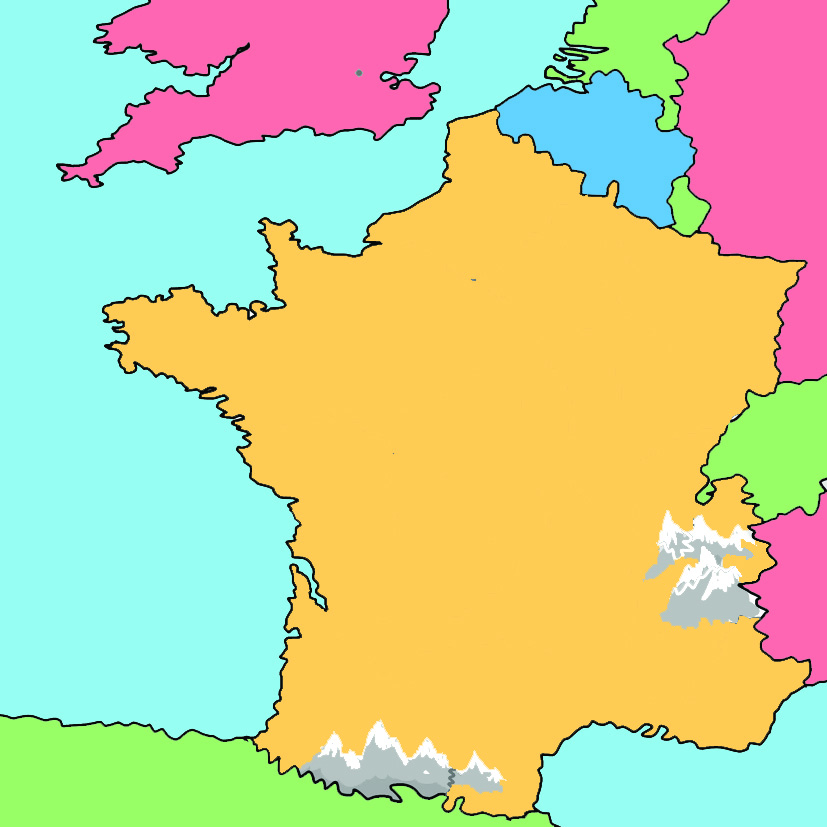 Londres
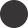 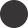 Paris
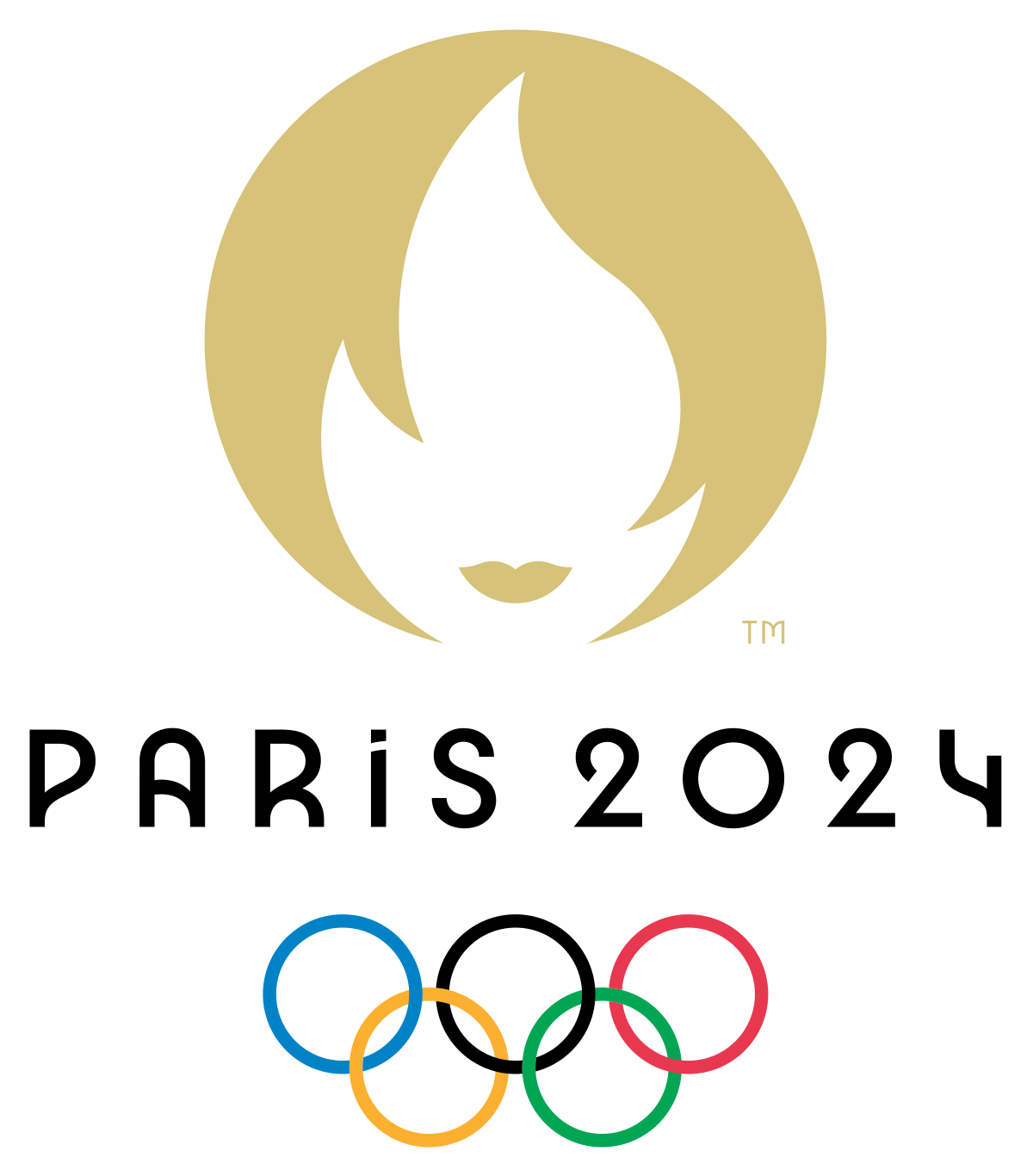 les Jeux Olympiques seront à Paris!
How many different sports will be in the Olympics this year?

How many athletes will go to Tokyo?
Avec 33 sports et plus de 11 000 athlètes, les Jeux Olympiques de Tokyo seront la destination numéro un de la planète sport cet été.
Cette année cinq sports font leur entrée à Tokyo : le karaté, le surf, le skateboard, l'escalade et le baseball/softball.
How many new sports are going to be in the Tokyo Olympics?

Let’s see what they are...
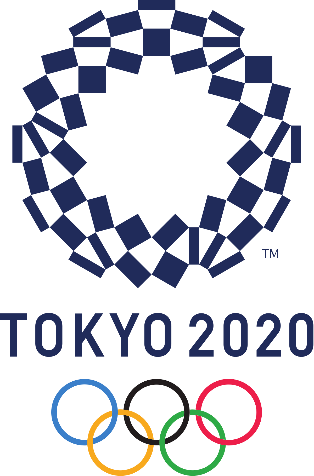 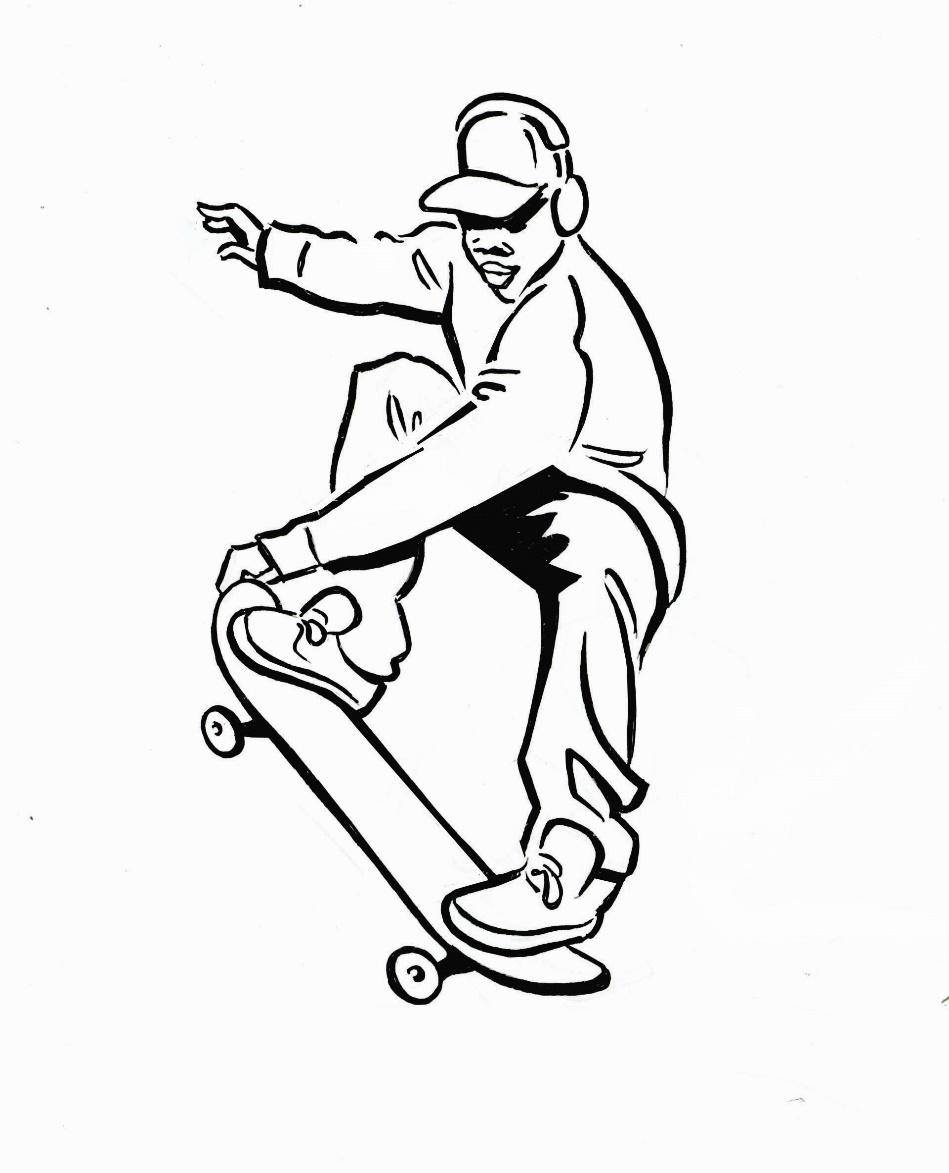 le skateboard
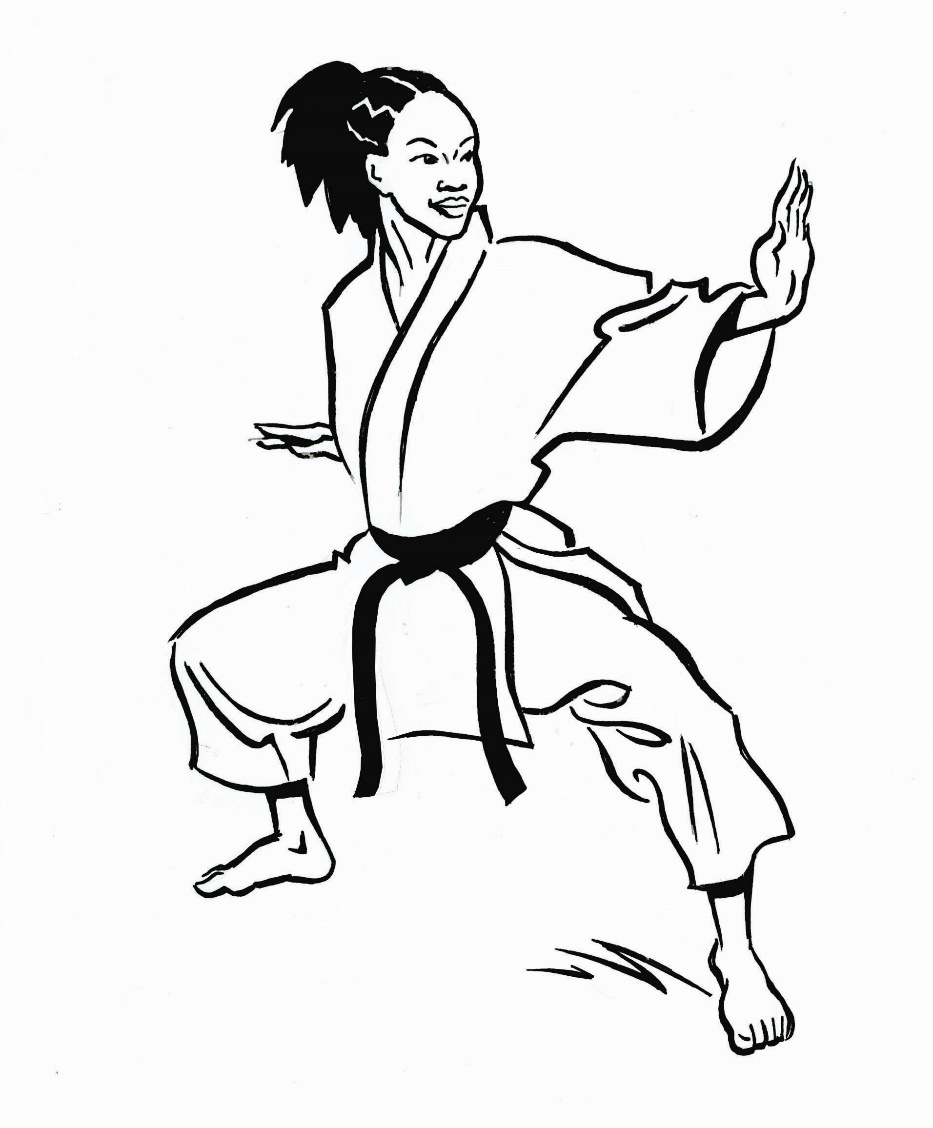 le karaté
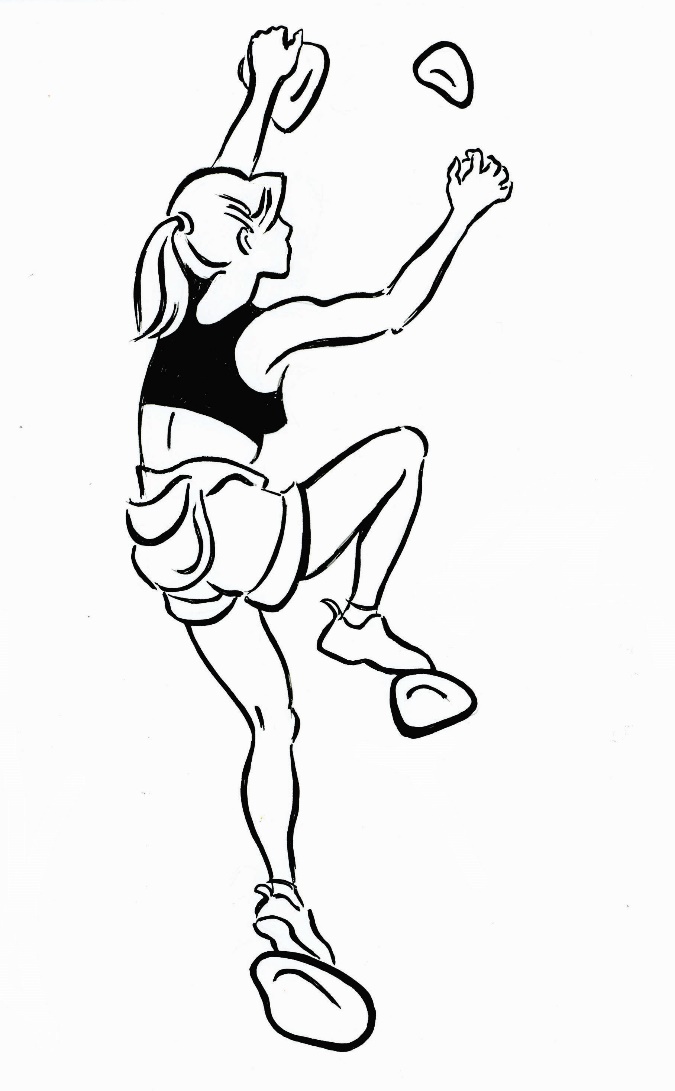 l’escalade sportive
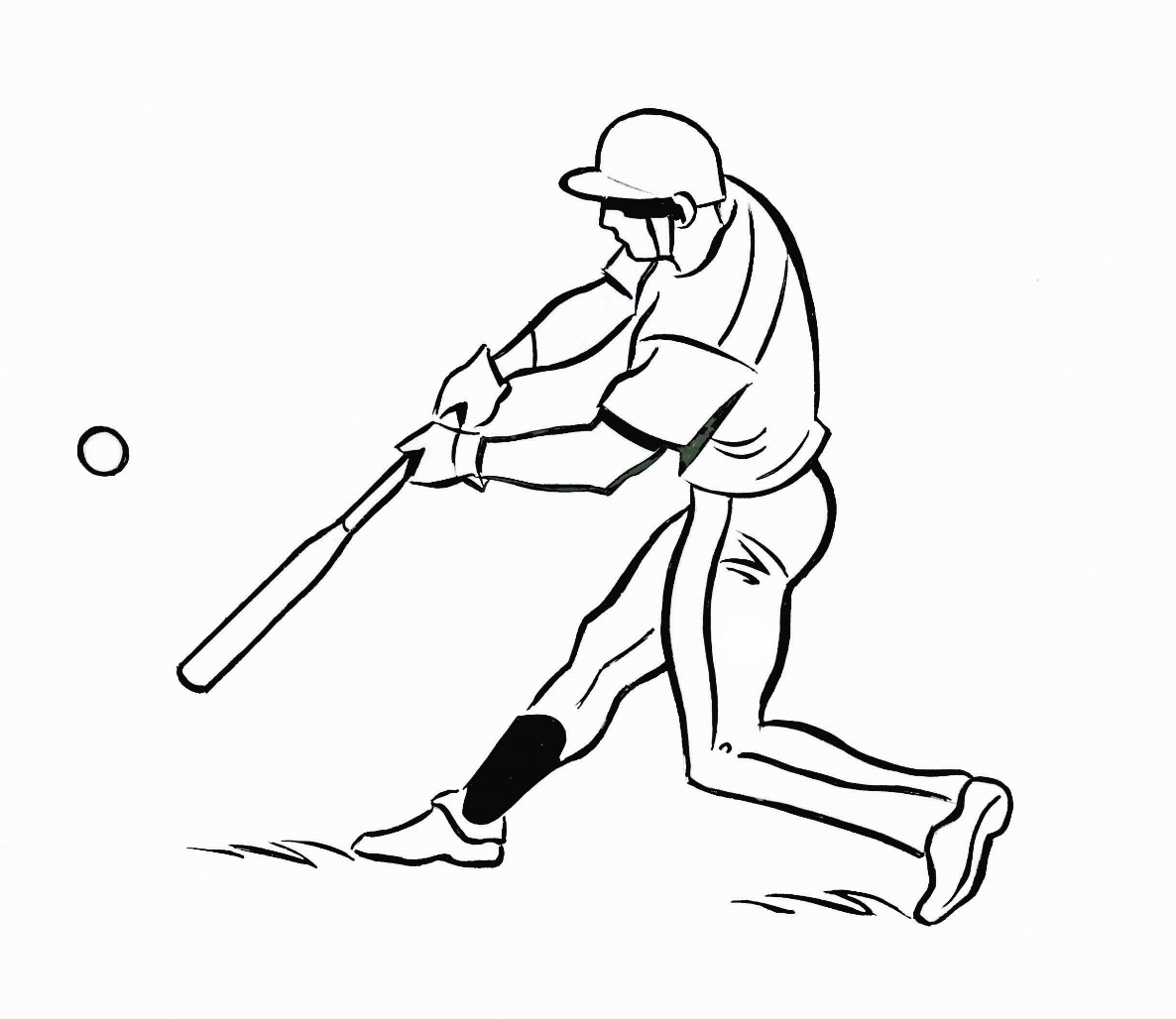 le baseball (le softball)
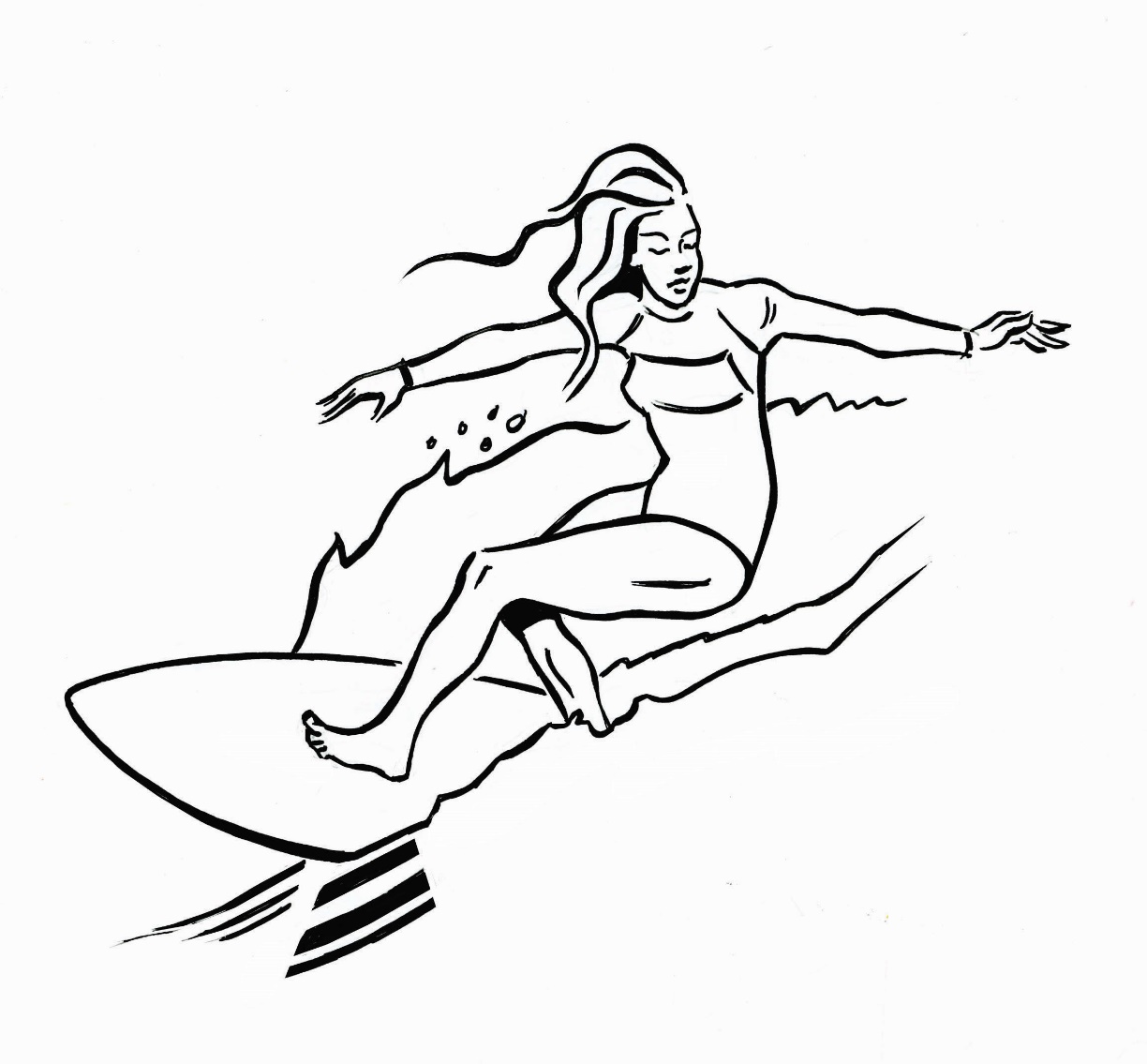 le surf
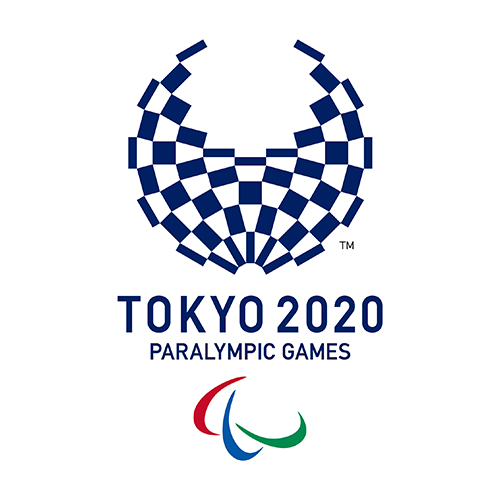 Les Jeux Paralympiques
After the main games end the Paralympics will begin..

du 24 août au 5 septembre
Follow this link to find out about the Paralympic sports:
https://olympics.com/tokyo-2020/fr/paralympiques/sports/one-minute-one-sport-paralympics
This year the Paralympic Games will have 2 new sports:.
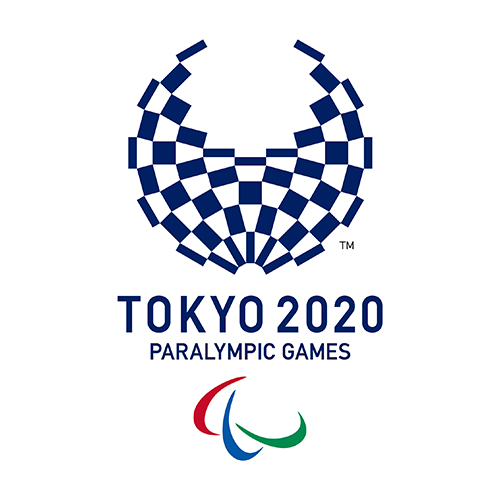 le badminton
le taekwondo
Will you watch the Olympics and Paralympics this summer? 

You will see lots of famous sportspeople taking part, including people from around the Greater Manchester area, for example…
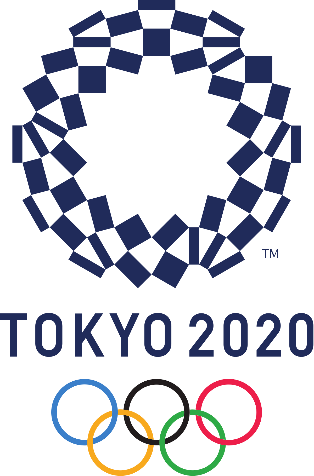 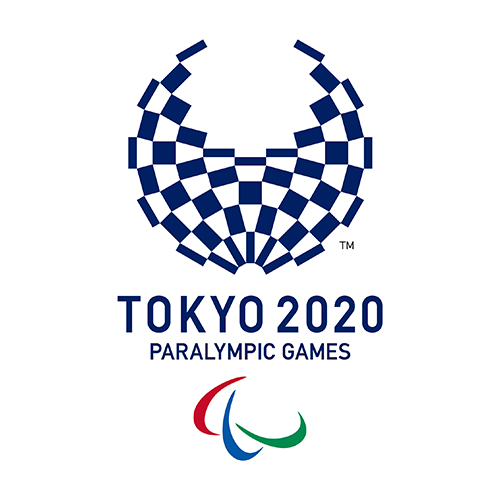 Who is this famous and record-breaking Paralympian who lives in Disley? 
(Disley is just outside Stockport)
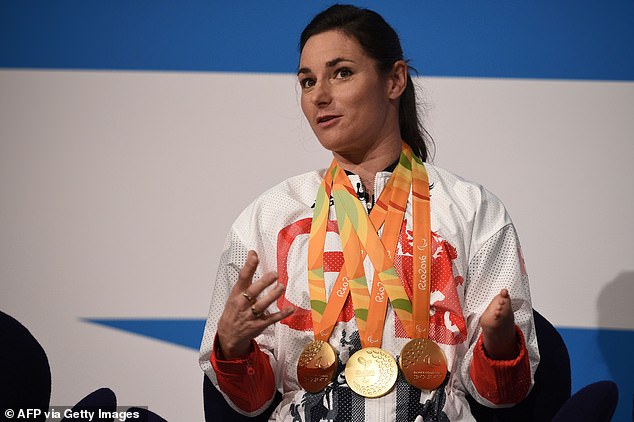 Elle s’appelle Sarah Storey.

She has won an incredible 14 gold medals in swimming and cycling. Tokyo will be her 8th Paralympics.
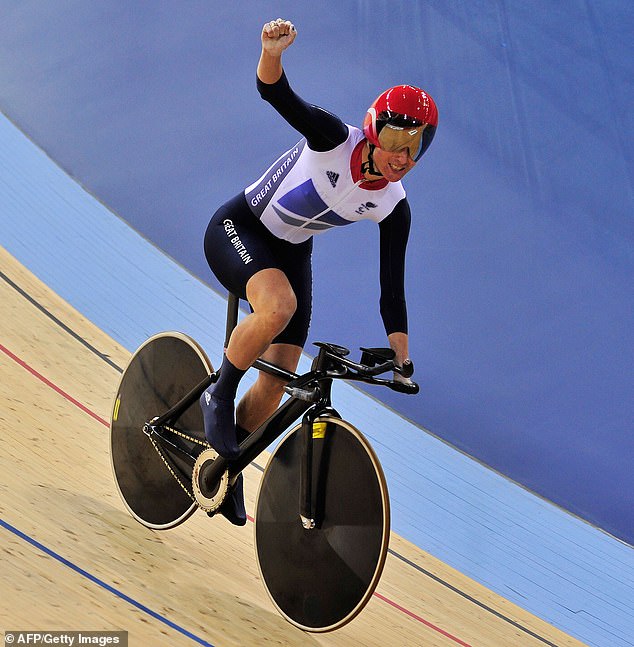 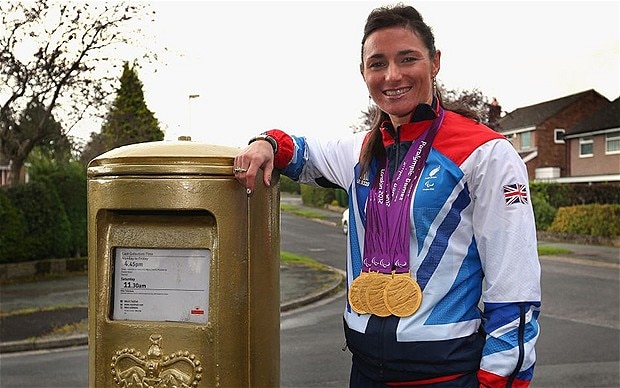 Have you ever seen the gold post box which was painted in her honour after her success at the London Olympics in 2012?
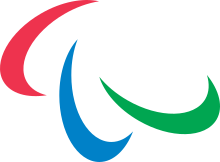 https://www.educandy.com/site/resource.php?activity-code=c47f4
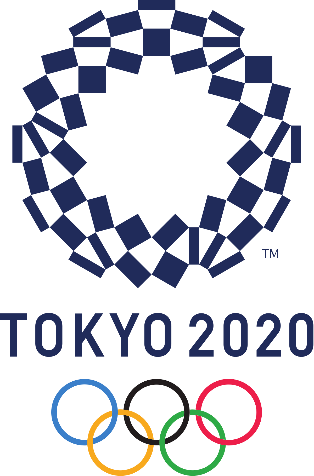 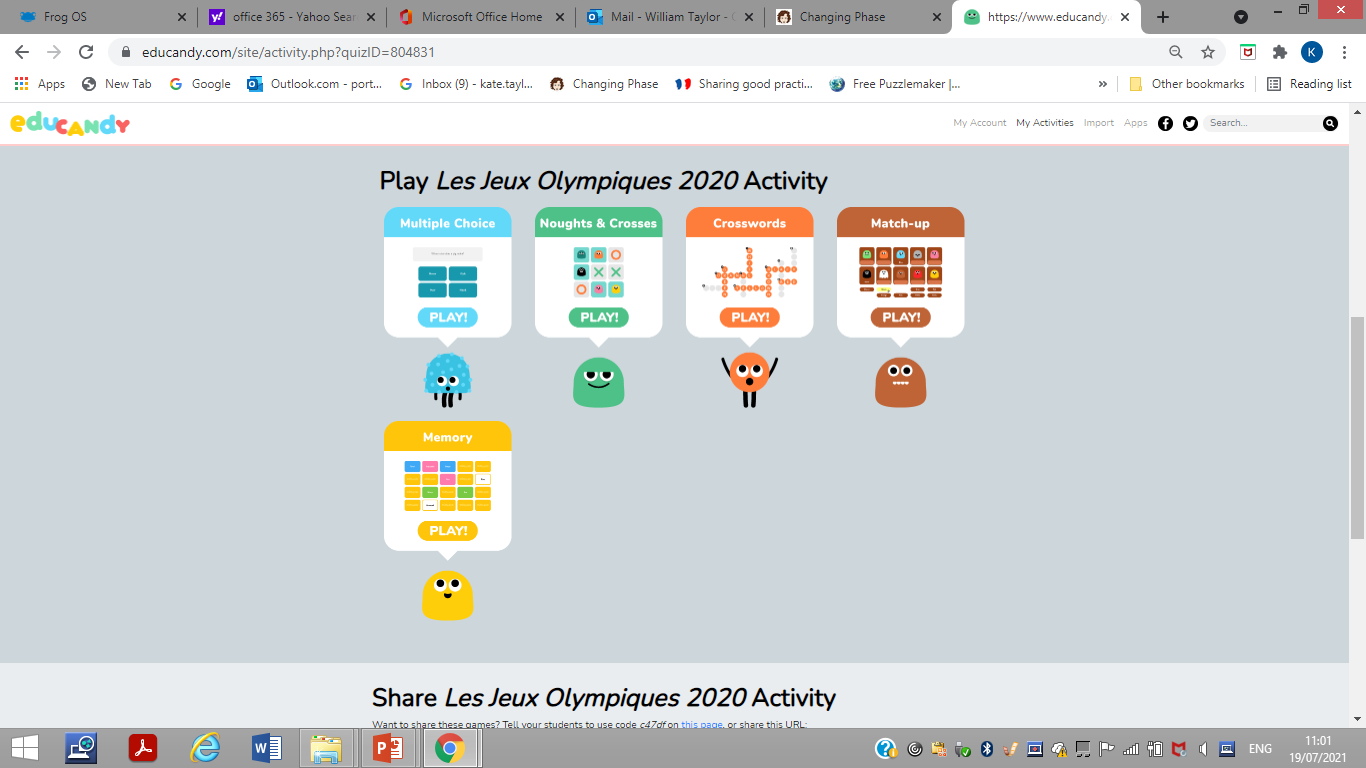 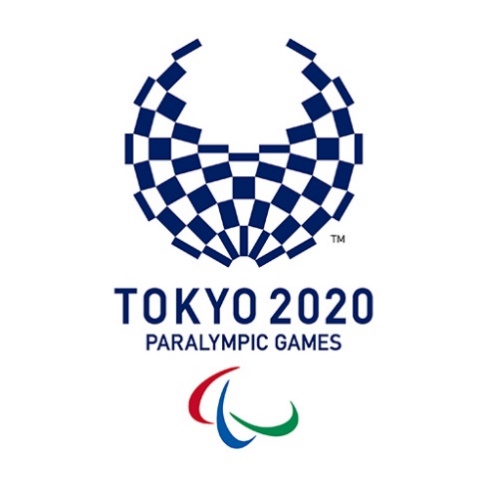 New sports at the Tokyo Olympics and Paralympics
New sports at the Tokyo Olympics and Paralympics
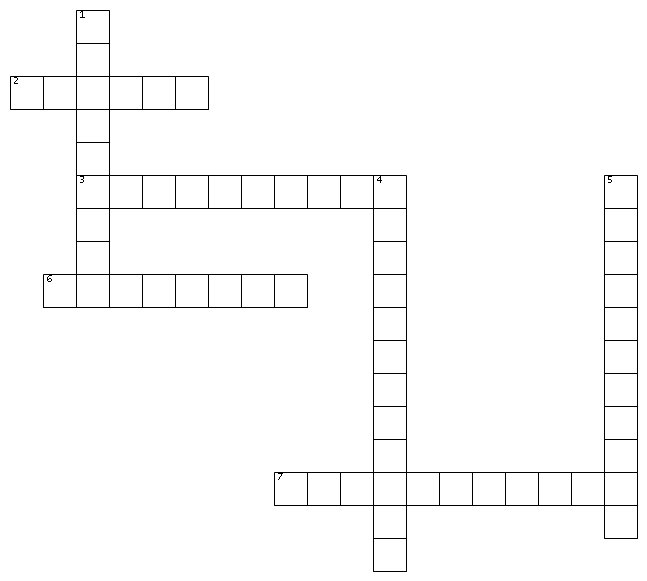 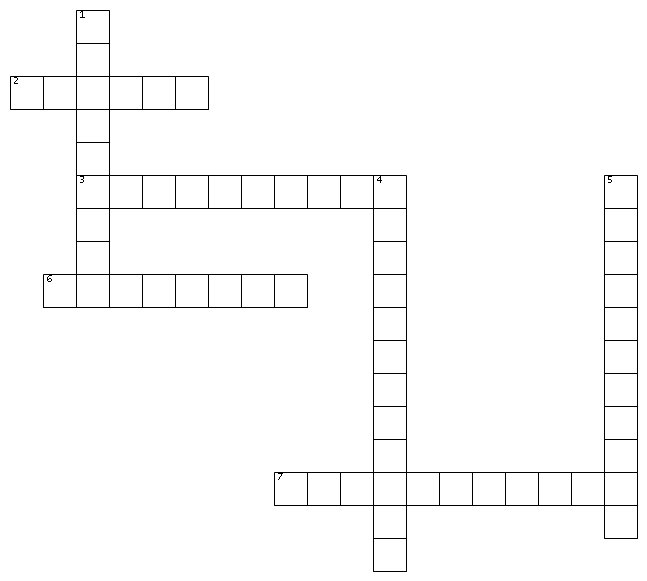 HORIZONTALEMENT2. le surf3. le baseball6. le karaté7. le taekwondoVERTICALEMENT1. l'escalade4. le skateboard5. le badminton
HORIZONTALEMENT2. le surf3. le baseball6. le karaté7. le taekwondoVERTICALEMENT1. l'escalade4. le skateboard5. le badminton
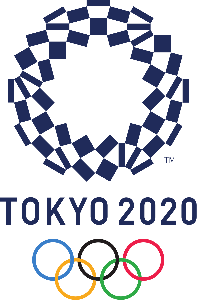 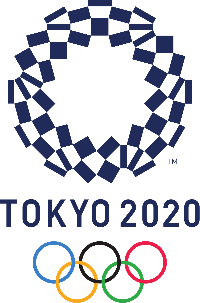 New sports at the Tokyo Olympics and Paralympics
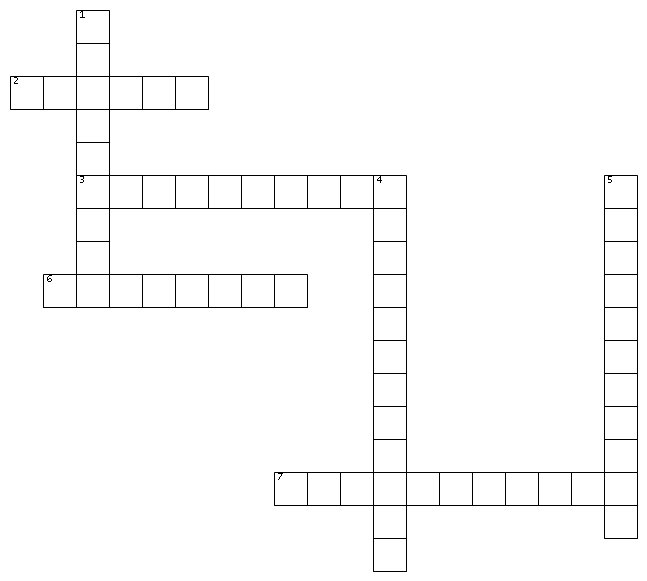 HORIZONTALEMENT2. le surf3. le baseball6. le karaté7. le taekwondoVERTICALEMENT1. l'escalade4. le skateboard5. le badminton